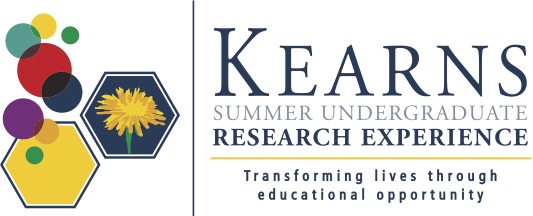 How to Create a PowerPoint for an Oral Research Presentation
Technical Aspects of the PowerPoint
Background 
Always use the same background throughout the presentation 
Try not to use backgrounds that are distracting or make it difficult to read the words

Color 
Use a text color that contrasts with the background 
Use color for emphasis and to tie points together

Fonts 
Use one font style throughout. Fonts should be standard and easy to read (e.g. Times New Roman, Arial, Calibri)
Avoid small font sizes. The title of the slide should be about 44-point. The body of the slide should be about 20-point. Be consistent with font sizes
CAPITALIZE ONLY TO MAKE A POINT – NOT ALL THE TIME
How to Create a PowerPoint for an Oral Research Presentation
Technical Aspects of the PowerPoint
Images
Please make sure all images are legible
Use images to help illustrate a point

Slide Layout 
Avoid text heavy slides 
Avoid full paragraphs unless quoting 
Create a slide for each main point because it: 
Keeps the presentation focused 
Helps the audience concentrate on each point 
Prevents the audience from reading ahead
How to Create a PowerPoint for an Oral Research Presentation
PowerPoint Components
Each research presentation, regardless of your field of study, should contain some common sections: 
Title Slide
Introduction 
Background/Literature Review 
Research Question(s) 
Research Methods 
Findings/Data 
Discussion/Conclusion(s) 
Future Research 
References 
Acknowledgements 
Questions

Be aware that your particular research project will dictate the exact sections you will have
How to Create a PowerPoint for an Oral Research Presentation
Instructions for the Title Slide
Each presentation MUST have a title slide 
The title slide must contain the title of your project, which must be the same title you submitted to us 
It must include your name, your faculty mentor’s name and department, and the name and location of your institution 
Use the following slide as an example for your title slide
How to Create a PowerPoint for an Oral Research Presentation
Title Slide Example: How to Create a PowerPoint
Name 
Mentor
Department
University of Rochester
How to Create a PowerPoint for an Oral Research Presentation